有關大型語言模型能力評量
2025/05/03
[Speaker Notes: 15
怎麼評量模型的推理能力 (現有的 benchmark)
真的有學會嗎 之一
真的有學會嗎 之一

ARC
奧樹翻車 Last Exam?
甚麼叫做推理能力

=======

要不要講?
NoThinking：大模型推理的「思考」過程真的必要嗎？

Not mention?
Limo: Less is more for reasoning,]
如何評量大型語言模型的「推理」能力
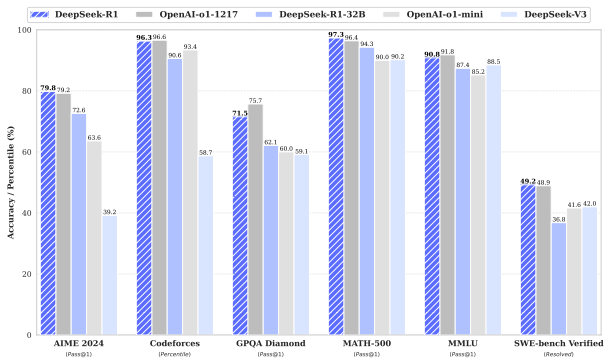 https://arxiv.org/abs/2501.12948
https://arxiv.org/abs/2410.05229
有多少答案可能是「記憶」出來的？
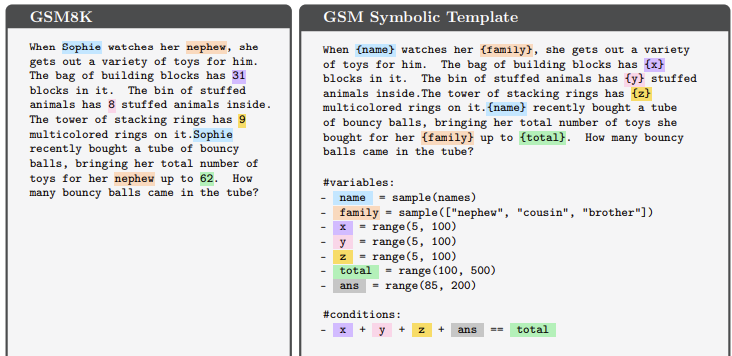 https://arxiv.org/abs/2410.05229
有多少答案可能是「記憶」出來的？
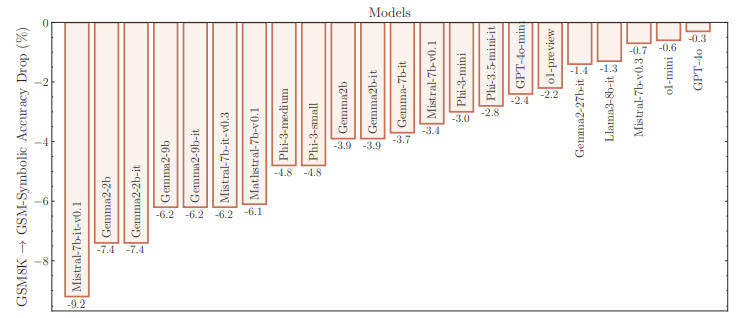 有多少答案可能是「記憶」出來的？
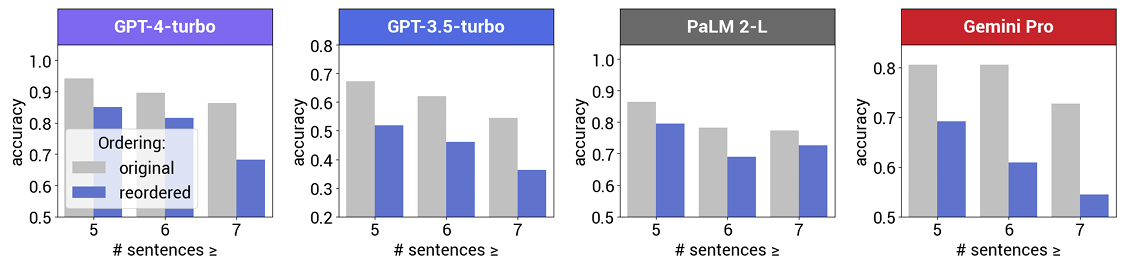 https://arxiv.org/abs/2402.08939
Abstraction and Reasoning Corpus for Artificial General Intelligence (ARC-AGI)
https://arxiv.org/abs/1911.01547
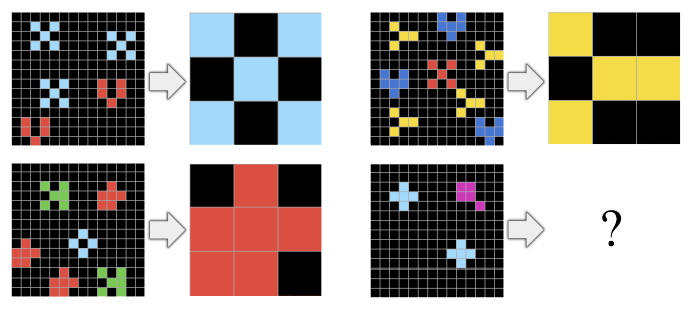 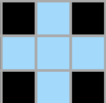 [Speaker Notes: Abstraction and Reasoning Corpus for Artificial General Intelligence]
ARC-AGI
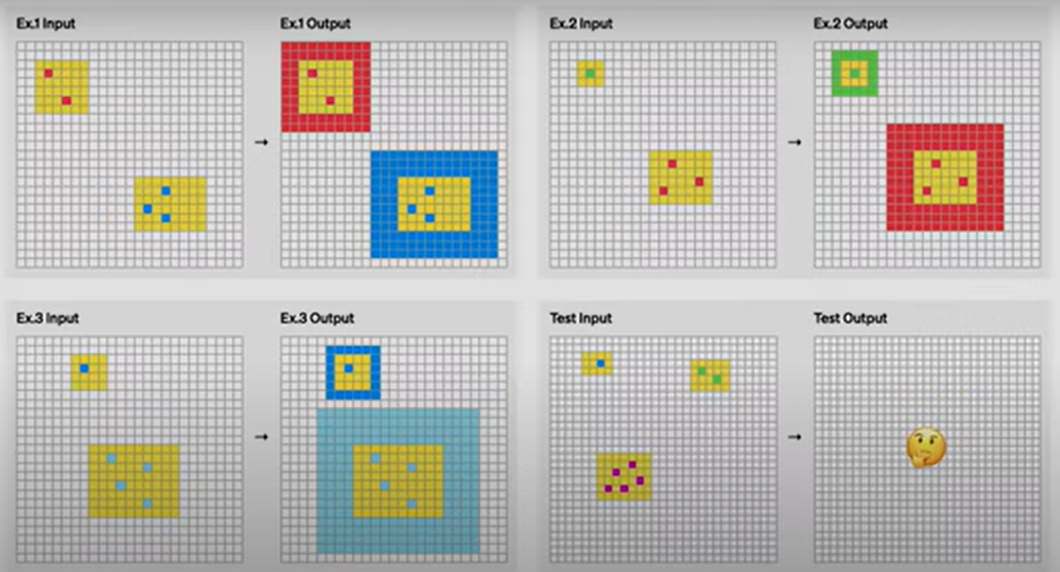 https://www.youtube.com/watch?v=SKBG1sqdyIU
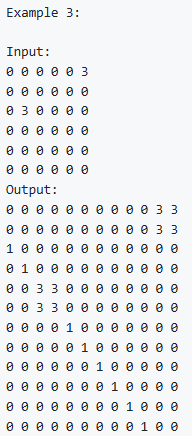 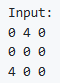 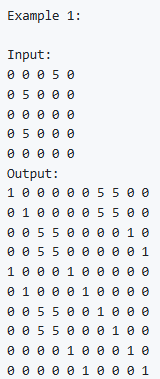 ARC-AGI
https://github.com/arcprize/model_baseline/blob/main/prompt_example_o3.md
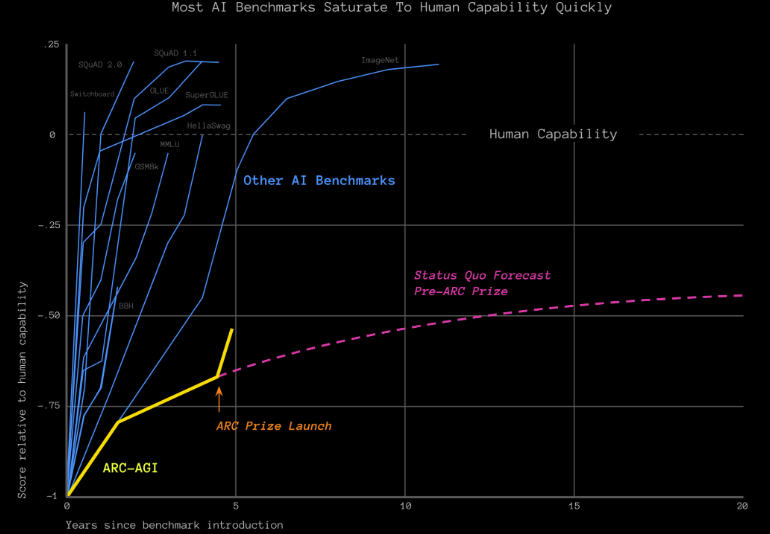 https://arcprize.org/blog/3-month-update
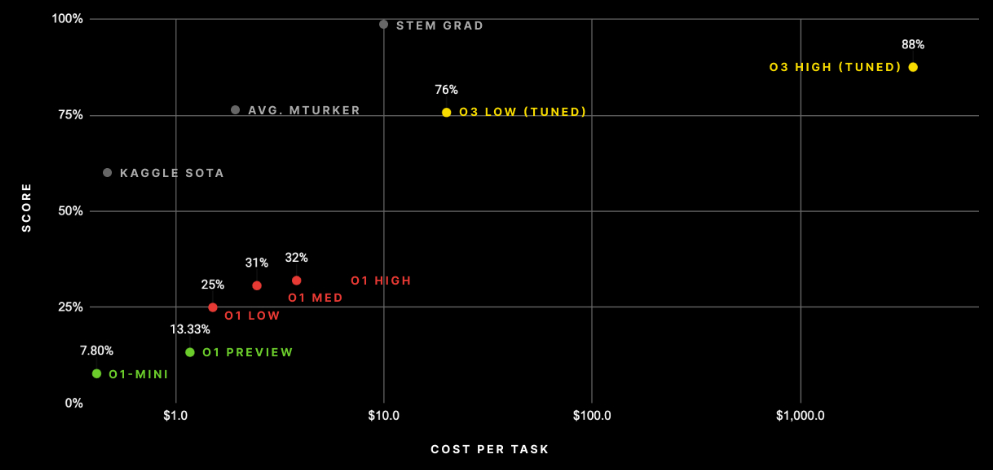 https://arcprize.org/blog/oai-o3-pub-breakthrough
Chatbot Arena
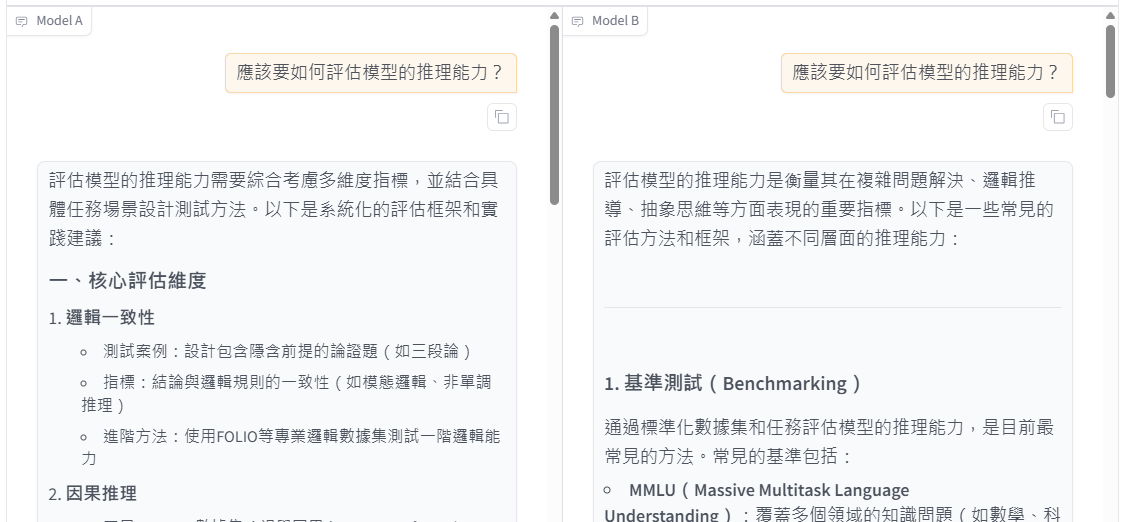 https://lmarena.ai/
https://blog.lmarena.ai/blog/2024/style-control/
Chatbot Arena - Elo Score
根據比賽結果統計勝率
……
[Speaker Notes: Elo Score]
https://blog.lmarena.ai/blog/2024/style-control/
Chatbot Arena - Elo Score
根據比賽結果統計勝率
……
模型實力以外的因素
[Speaker Notes: Elo Score]
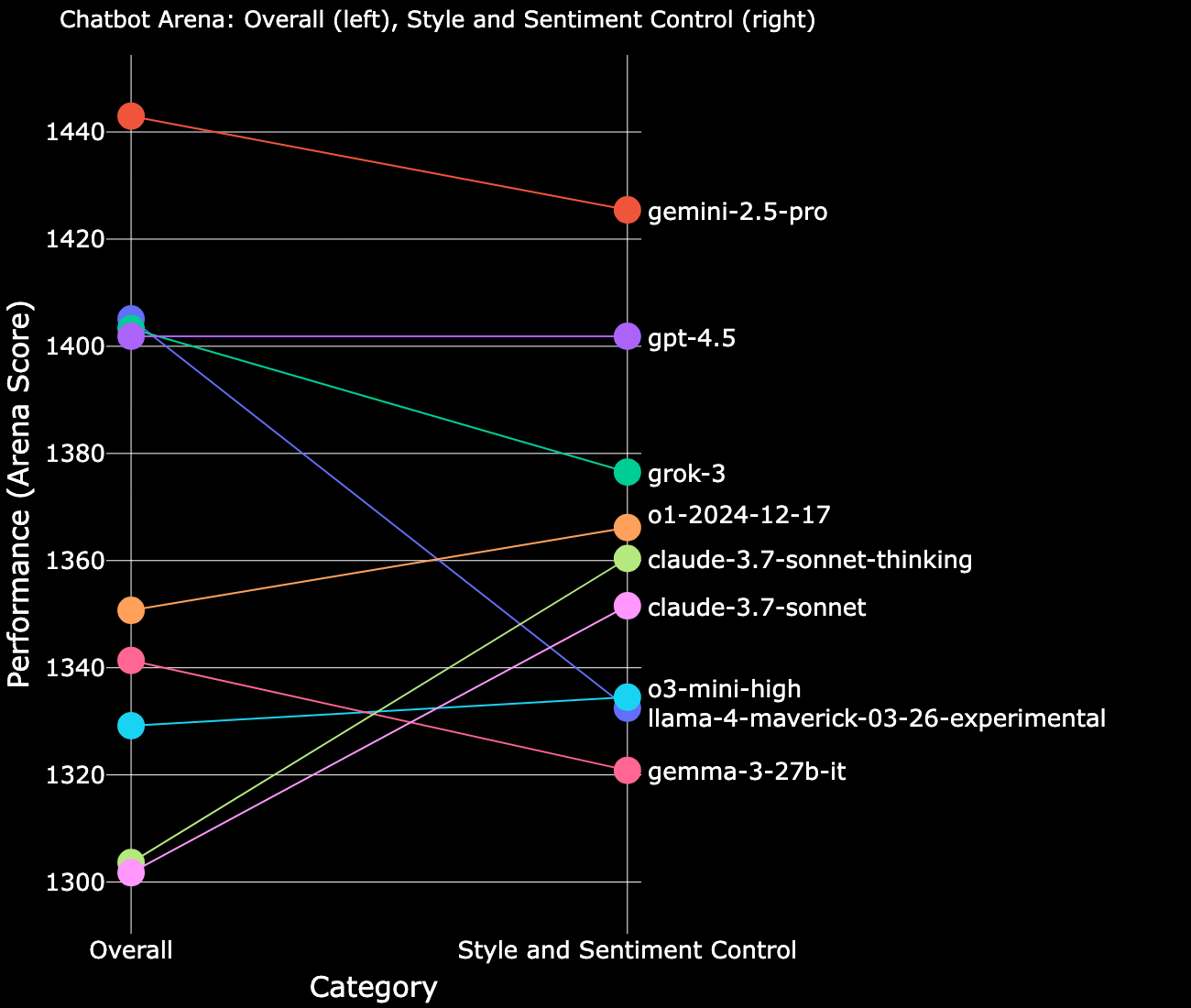 https://blog.lmarena.ai/blog/2025/sentiment-control/
Goodhart’s law
一項指標一旦被當作目標，它就不再是一個好的指標。
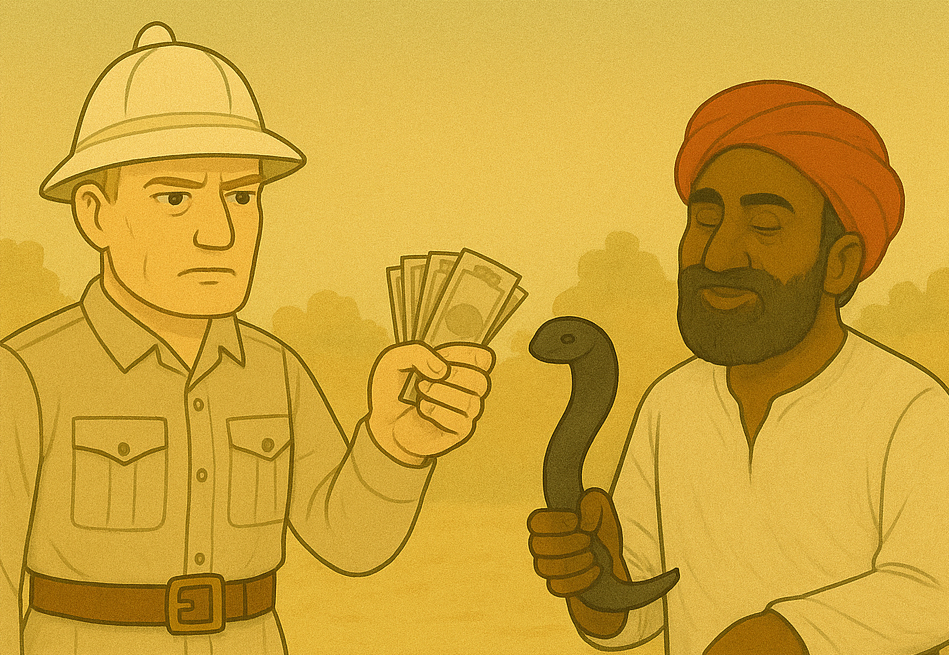 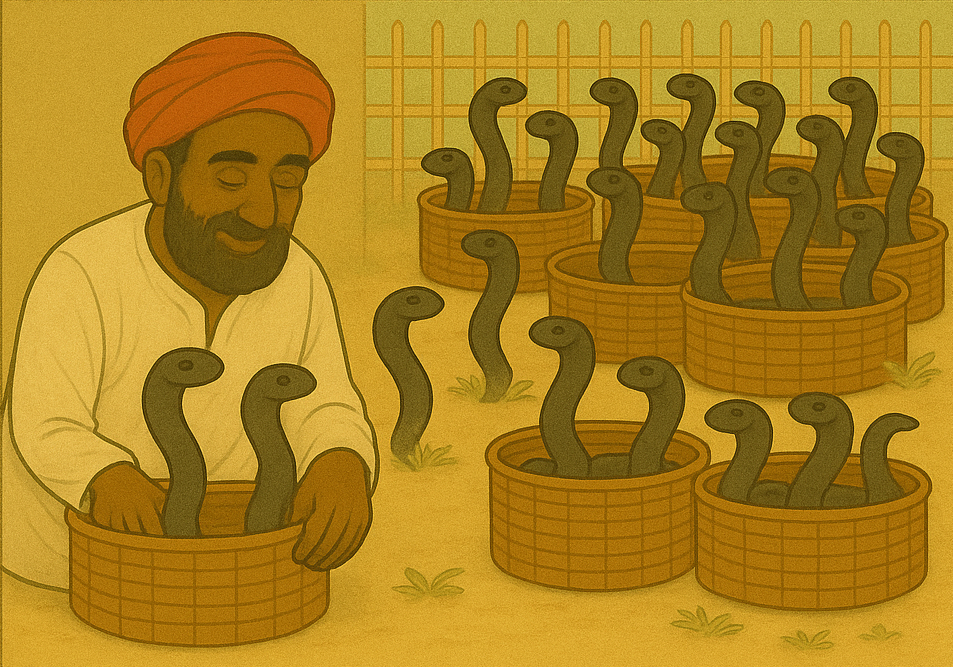